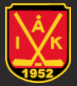 Medlemsanmälan för Tjejgruppen
Förnamn: 	_______________________________
Efternamn:	_______________________________
Personnr:		_______________________________
Gatuadress:	_______________________________
Postnr:		__________Ort:	_______________
Mobil nr:		_______________________________
E-mail:		_______________________________